Plate tectonics on Earth
How do we study the interior of Earth?
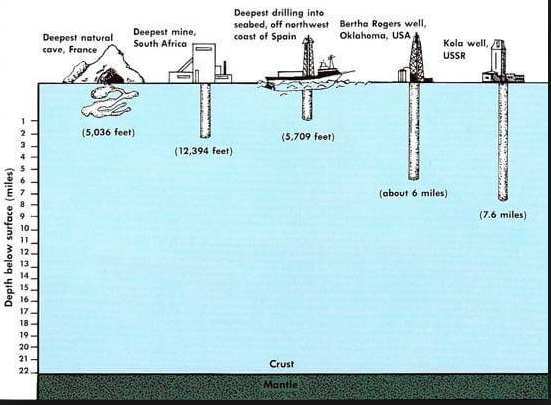 Dig?
Oceanic crust 3-5 miles thick; continental crust 20-30 miles
[Speaker Notes: Radius of earth is]
Earth’s interior
Deepest hole dug in Russia is ~10 km deep, Earth radius is 6,378 km
Volcanos have brought material from a few 100 km deep to the surface

For anything deeper we need seismology
Both earthquakes and underground explosions propagate waves through the Earth
Question: Will an underground nuclear test work as well as an earthquake for studying the Earth’s interior?
Question: Will an underground nuclear test work as well as an earthquake for studying the Earth’s interior?

Answer: Yes. Anything that causes waves to propagate will do. The Apollo astronauts left several seismometers on the surface of the (tectonically inactive) Moon. We did not learn as much as we had hoped because of a shortage of moonquakes. Most of the seismic waves detected were caused by meteor impacts.
Three major types of seismic waves
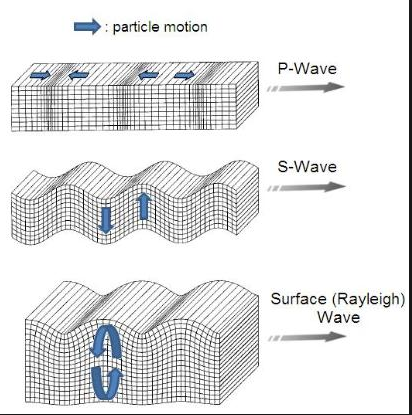 P or pressure waves
S or shear waves
Surface waves – no use for studying interior
Seismogram
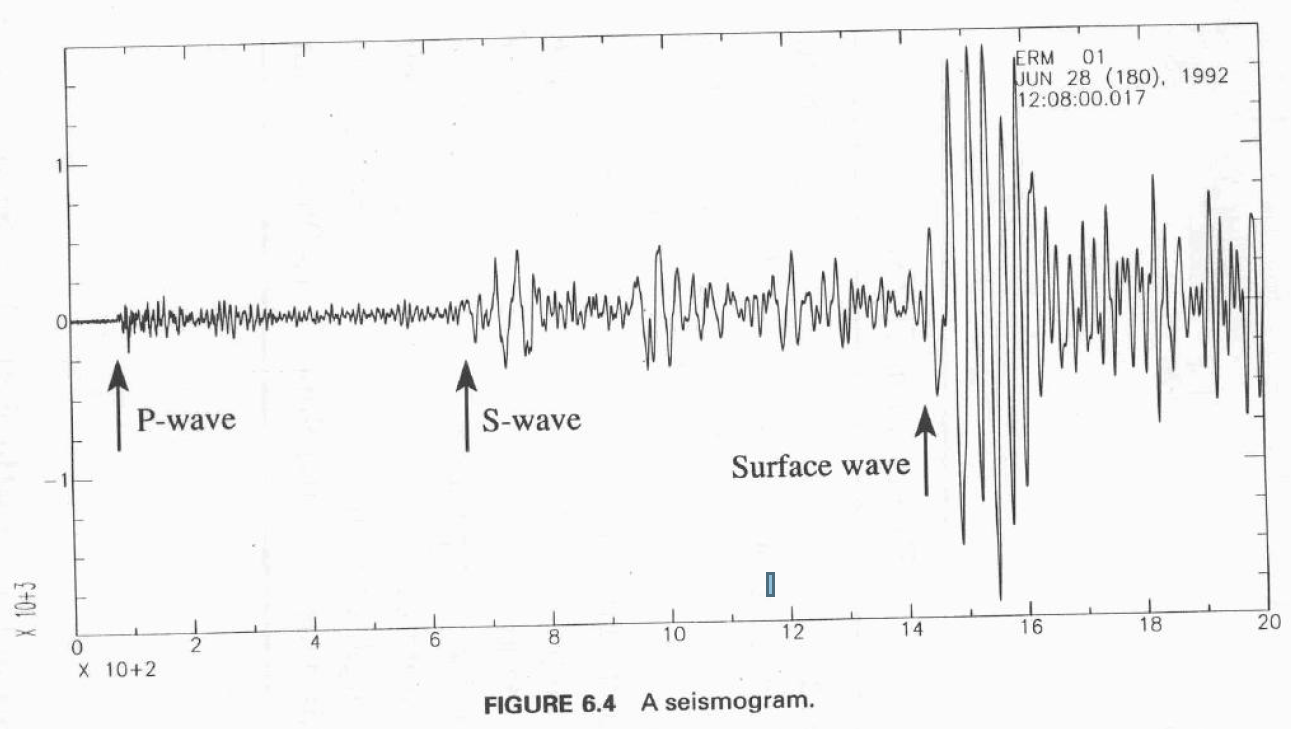 Velocity of seismic waves through the Earth – no S waves in liquids
Evidence for liquid outer core
Question: 

Why might part of the Earth’s core be liquid when its surface is solid?
Question: 
Why might part of the Earth’s core be liquid when its surface is solid?
Answer: The center of the Earth is warmer than its surface BUT the pressure is much higher there
Question: 
What might be the original source of this heat?
Question: 
Why might part of the Earth’s core be liquid when its surface is solid?
Answer: The center of the Earth is warmer than its surface
Question: 
What might be the original source of this heat?
Answer:
The Earth assembled from planetismals and there was potential energy released from this assembly. Also its center contains heavy radioactive elements whose decay deposits heat
Q: 
What are some of the pieces of evidence for the plate tectonics theory? Divide these into recent (after 1960s) and older evidence
Older evidence
Shapes of continents

Similar plant species separated by a large ocean (eg South Africa, Australia)

Similar rock patterns separated by oceans
Sea floor depths: Tharp-Heezen World Ocean Floor Map (1950s)
Position of earthquakes
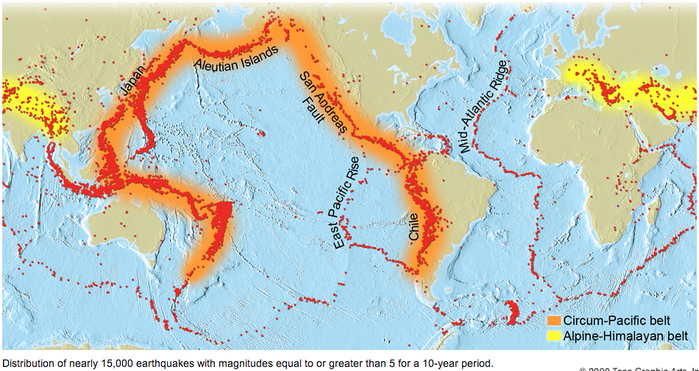 http://platetectonicsalvin.weebly.com/earthquake-and-volcano-distribution.html
…. And volcanoes
Newer evidence: rocks show history of magnetic field reversals
Movie of mid ocean ridge
Rock ages in ocean floor
100 Myr (old)                        10 Myr (young)
NOAA
Direct measurement of plate motions using GPS
Plate tectonics: basic concepts
About 10 rigid plates form lithosphere (crust)
They move with speeds from 2-10 cm/year
As the sea floor spreads at mid ocean ridges, lava rises to fill crack
This pushes continents apart
Subduction (one plate under the other) where plates meet
Volcano/mountain formation
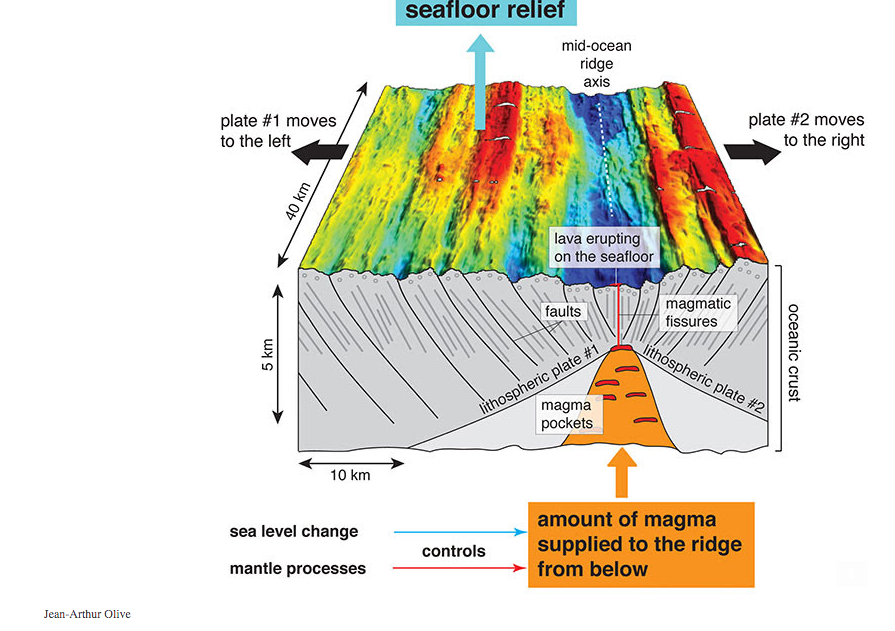